Primary 1 2019
Numeracy Curricular Evening
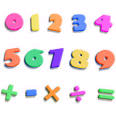 [Speaker Notes: Welcome, fire exit, questions!]
Learning Numbers
Our number system, to children takes time to truly understand – in the same way a foreign language takes time for adults to learn.  Take a mental note …

0	1	2	3	4	5
⌂    ₣      	∂       ς       	φ	Ω
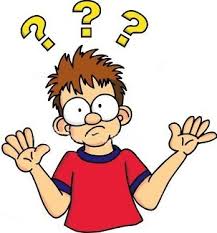 [Speaker Notes: Will have been exposed to numbers but need a true, deep understanding.  Being able to count to 10 proves a good memory, not always a true understanding of what the numbers actually mean.  Flashcards with symbols – can parents call out the numbers/put in order/write them etc.]
Numeracy/Maths
Numeracy is all aspects of number -
addition and subtraction

Maths is all other areas including
time/data handling/shape and measure
This includes numbers but is called Maths
Numbers to 10
Emergent counting (1 to 1 counting) – with visible items.
Perceptual counting – seeing, hearing or feeling items.
Figurative Counting – count concealed items
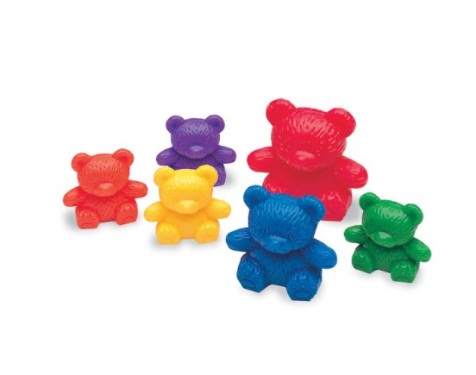 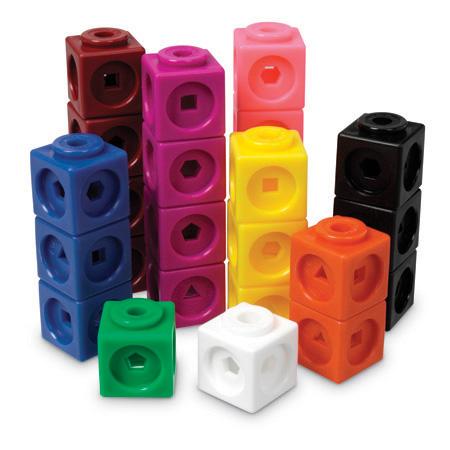 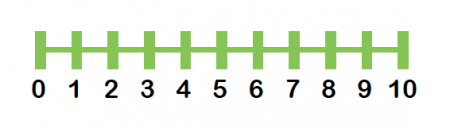 [Speaker Notes: Children can use their fingers!  Number formation also important.  Demo each stage 1. handful of teddies, card peg on. 2.difference towers. 3. Bucket count on.]
Maths Games
Developing and consolidating their understanding
 Fairness and cooperation
Explaining to others/peer support using mathematical language
Challenge 
Linking learning
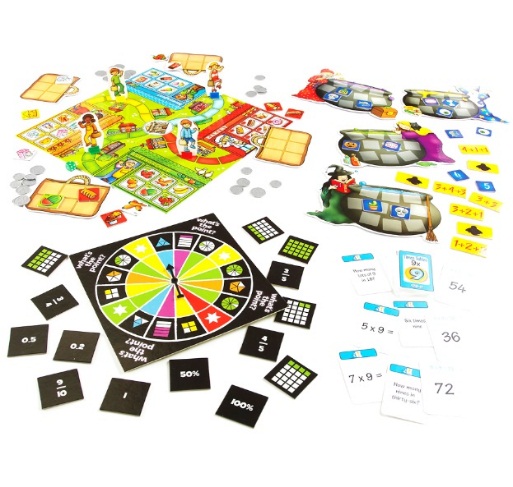 [Speaker Notes: Show a few games that we play as a class (mystery number, counting pendulum & stick, ten frames, board games out to see at end, smartboard game to demo.]
Number Talk
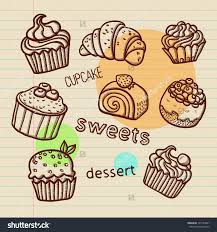 Mrs. Wilson had 8 cakes
She gave Mrs. Russell 4 cakes

How many did Mrs. Wilson
 have left?

Tell me how you worked it out?
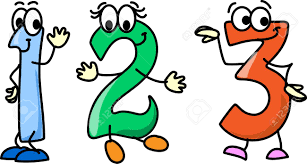 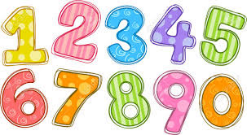 Problem Solving
Taking in all areas of Maths
Different learning styles – practical, visual
Able to use a variety of maths skills
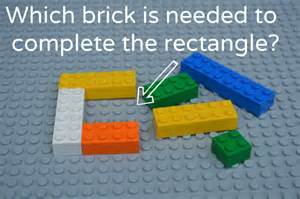 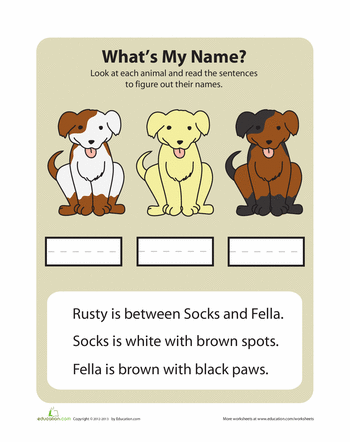 [Speaker Notes: Share some problem solving activities -]
Numicon
This will be used to develop different number skills including number bonds.
It is very visual and engages the child in learning
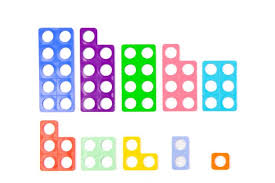 Everyday Numeracy
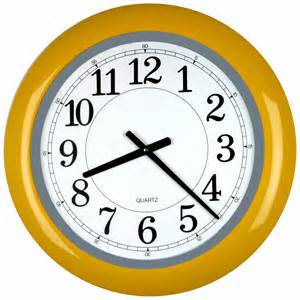 Numeracy is all around us….

	Shopping lists           calendar	
page numbers	   price tags        clock
     Reference number	  phone numbers
Bus timetable                    house numbers
   Packaging                  money
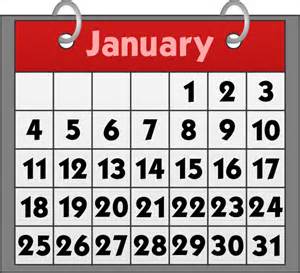 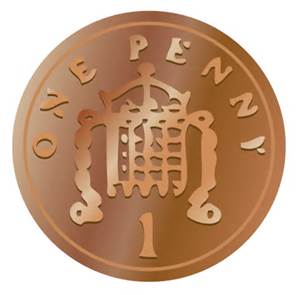 [Speaker Notes: Encourage your child’s curiosity.  Let them see how you use maths skills everyday.  Discuss other areas of maths we teach – pattern, beebots etc]
And now………
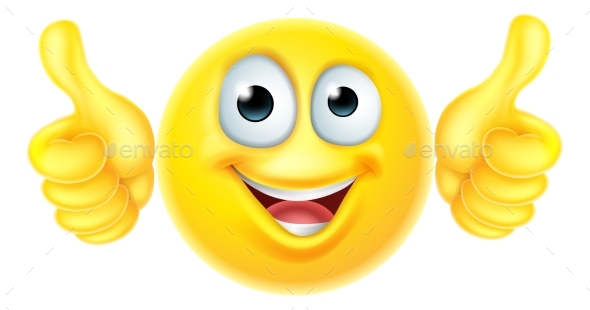 it’s over to YOU!!
Easy as 1, 2, 3…
Can you remember these numbers?	     

ς 	₣ 	Ω 	∂ 	⌂ 	φ
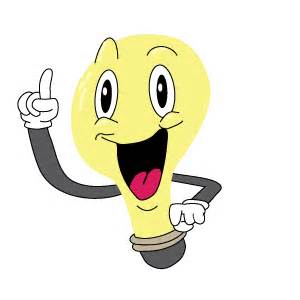 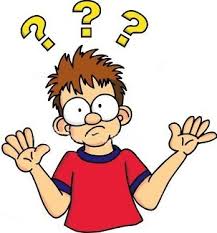 [Speaker Notes: Order:  3, 1, 5, 2, 0, 4.  Maths should be fun & challenging but achievable.  Everyone gets there in their own time!]